ОТКРЫТЫЙ КОНКУРС В ЭЛЕКТРОННОЙ ФОРМЕ                                           ОКАЗАНИЕ УСЛУГ ПО ОРГАНИЗАЦИИ ПИТАНИЯ ДЕТЕЙ, ОБУЧАЮЩИХСЯ ПО  ОБРАЗОВАТЕЛЬНЫМ ПРОГРАММАМ НАЧАЛЬНОГО ОБЩЕГО, ОСНОВНОГО ОБЩЕГО И СРЕДНЕГО ОБЩЕГО ОБРАЗОВАНИЯ
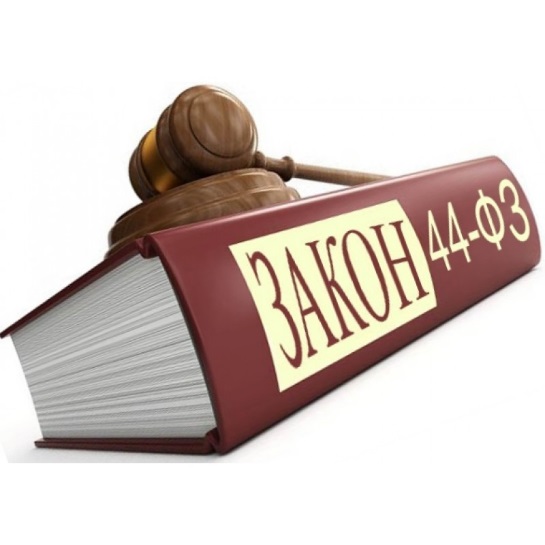 Наименование объекта закупкиОКАЗАНИЕ УСЛУГ ПО ОРГАНИЗАЦИИ ПИТАНИЯ ДЕТЕЙ, ОБУЧАЮЩИХСЯ ПО  ОБРАЗОВАТЕЛЬНЫМ ПРОГРАММАМ НАЧАЛЬНОГО ОБЩЕГО, ОСНОВНОГО ОБЩЕГО И СРЕДНЕГО ОБЩЕГО ОБРАЗОВАНИЯ ДЛЯ  МБОУ СОШ №___ Г. ПЕНЗЫ
Способ определения поставщика (подрядчика, исполнителя)

ОТКРЫТЫЙ КОНКУРС В ЭЛЕКТРОННОЙ ФОРМЕ
ИНФОРМАЦИЯ О СРОКАХ:        - извещение об осуществлении закупки размещается при проведении:                                             
                                                           электронного конкурса не менее чем за 15 дней до даты окончания срока  
                                                           подачи заявок на участие в закупке;
 
                                                         - рассмотрение и оценка вторых частей заявок на участие в закупке – 
                                                           2 рабочих дня со дня, следующего за датой окончания срока подачи заявок 
                                                           на участие в закупке,
 
                                                         - подведение итогов – 1 рабочий день.
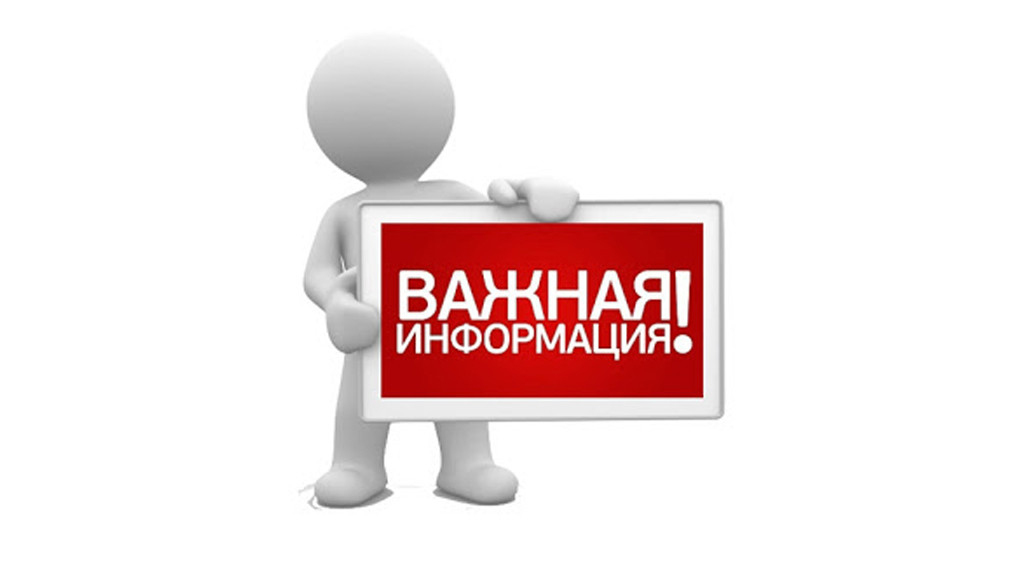 описание объекта закупки в соответствии с требованиями, установленными статьей 33 Закона о контрактной системе и иными нормативными правовыми актами;

обоснование начальной (максимальной) цены контракта, начальной цены единицы товара, работы, услуги в соответствии с требованиями, установленными статьей 22 Закона о контрактной системе;

порядок рассмотрения и оценки заявок на участие в электронном конкурсе; 

проект контракта.
В соответствие с п. 4.1 постановления администрации                                  г. Пензы от 11.12.2013г                      № 1469                                               заявка включает в себя:
ТРЕБОВАНИЯ К СОДЕРЖАНИЮ И ФОРМЕ ПОРЯДКА РАССМОТРЕНИЯ И ОЦЕНКИ ЗАЯВОК НА УЧАСТИЕ В ЭЛЕКТРОННОМ КОНКУРСЕ  УТВЕРЖДЕНЫ ПОСТАНОВЛЕНИЕМ ПРАВИТЕЛЬСТВА РФ               ОТ 31.12.2021Г № 2604
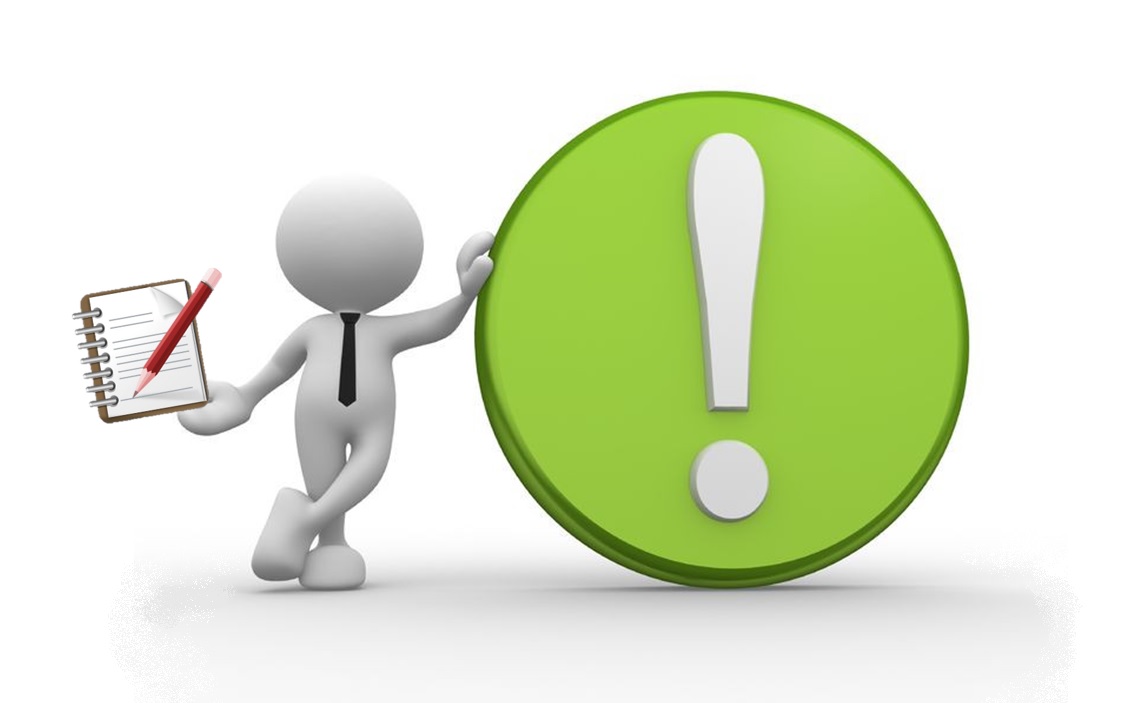 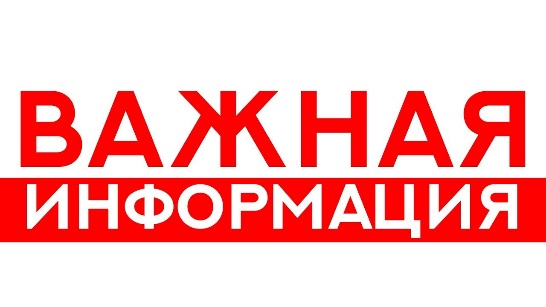 ПОРЯДОК РАССМОТРЕНИЯ И ОЦЕНКИ ЗАЯВОК НА УЧАСТИЕ В ЭЛЕКТРОННОМ КОНКУРСЕ
РАЗДЕЛ 1
Информация о заказчике и закупке товаров, работ, услуг для обеспечения государственных и муниципальных нужд
РАЗДЕЛ 2
Критерии и показатели оценки заявок на участие в закупке
РАЗДЕЛ 3
Отдельные положения о применении отдельных критериев оценки, показателей оценки и показателей оценки, детализирующих показатели оценки, предусмотренных разделом II настоящего документа
КРИТЕРИИ ОЦЕНКИ В «WEB-ТОРГИ-КС» ЗАПОЛНЯЮТСЯ ВО ВКЛАДКЕ «ИНФОРМАЦИЯ О КРИТЕРИЯХ» СОГЛАСНО КРИТЕРИЯМ, ПРЕДУСМОТРЕННЫМ «ПОРЯДКОМ РАССМОТРЕНИЯ И ОЦЕНКИ ЗАЯВОК НА УЧАСТИЕ В ЭЛЕКТРОННОМ КОНКУРСЕ»
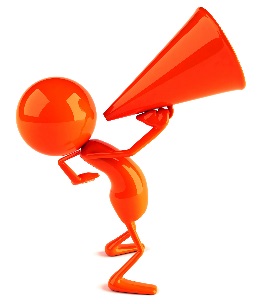 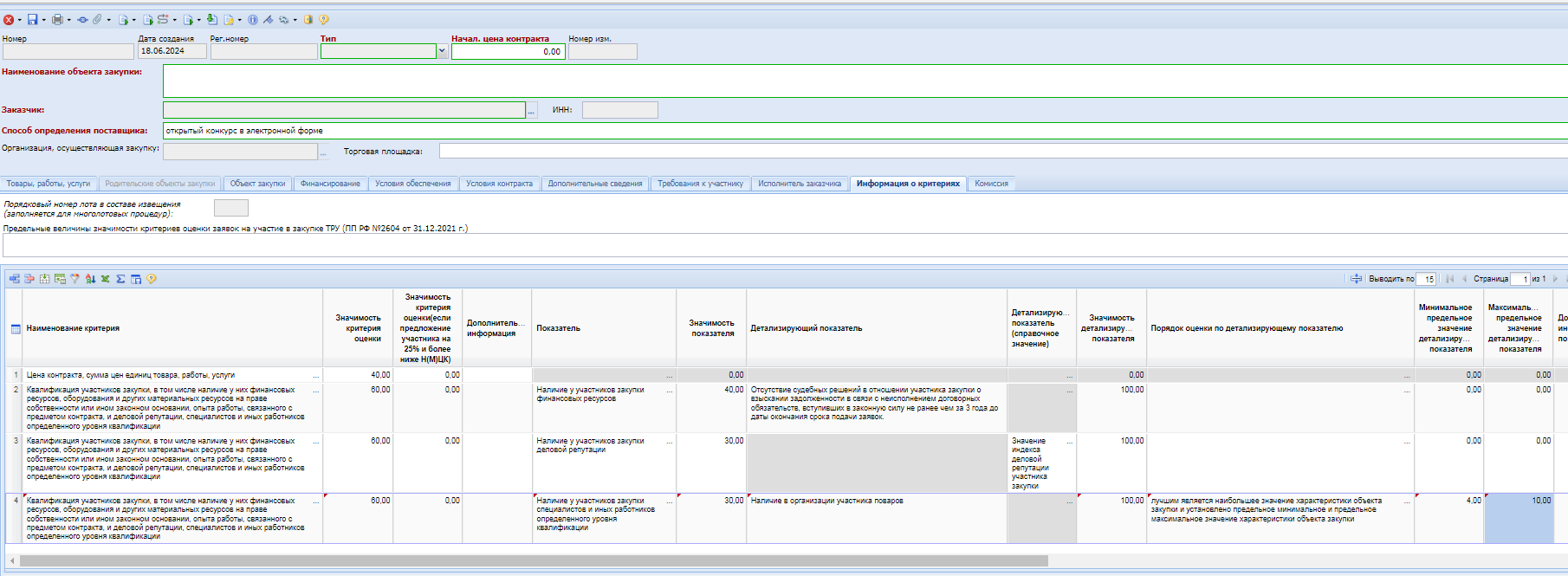 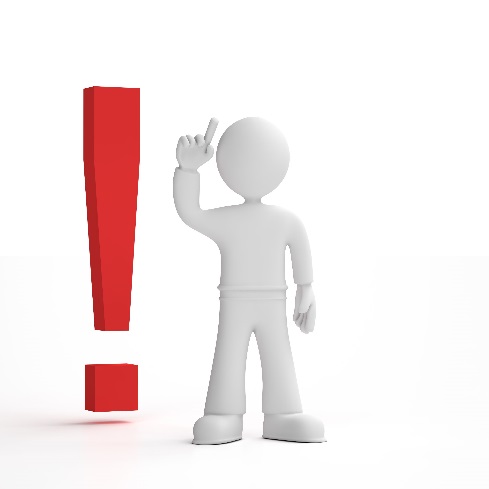 ПРОЕКТ КОНТРАКТА ДОЛЖЕН СОДЕРЖАТЬ ТИПОВЫЕ УСЛОВИЯ
УТВЕРЖДЕННЫЕ, ПОСТАНОВЛЕНИЕМ ПРАВИТЕЛЬСТВА РОССИЙСКОЙ ФЕДЕРАЦИИ ОТ 29 МАРТА 2023 Г. № 498 (УСЛОВИЯ ОБ ОБЯЗАННОСТЯХ ИСПОЛНИТЕЛЯ И УСЛОВИЯ ОБ ОБЯЗАННОСТЯХ ЗАКАЗЧИКА)
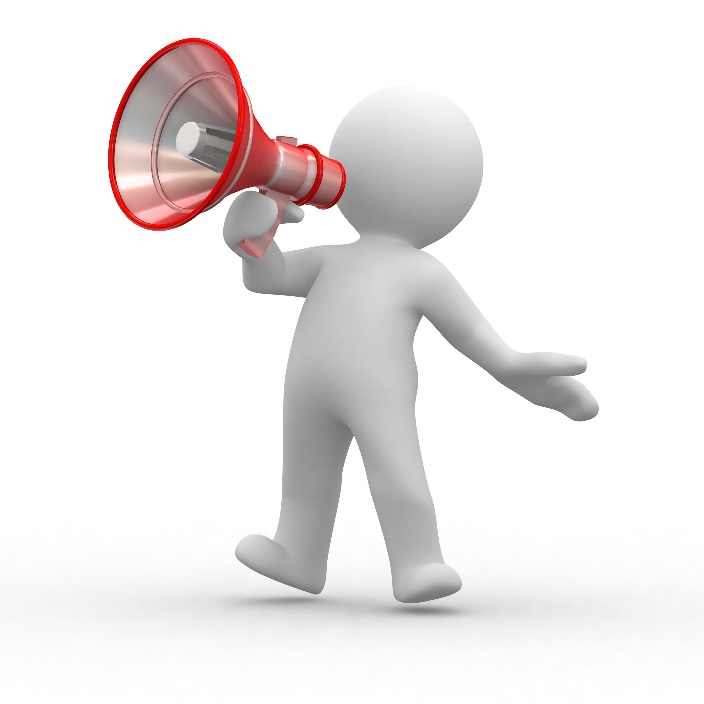 ТРЕБОВАНИЯ В СООТВЕТСТВИИ С ПОЗИЦИЕЙ 33 РАЗДЕЛА VI ПРИЛОЖЕНИЯ К ПП РФ ОТ 29.12.2021 № 2571. 
Услуги общественного питания и (или) поставка пищевых продуктов, закупаемых для организаций, осуществляющих образовательную деятельность, медицинских организаций, организаций социального обслуживания, организаций отдыха детей и их оздоровления
В заявке, заполняемой в АИС города Пензы «WEB-Торги-КС имеется вкладка «Требования к участнику», в которой необходимо указать «Дополнительные требования к участникам (в соответствии с частью 2 статьи 31 Федерального закона                    № 44-ФЗ)*» информацию согласно
*постановления Правительства РФ от 29.12.2021 № 2571
В ЗАЯВКЕ, ЗАПОЛНЯЕМОЙ В «WEB-ТОРГИ-КС ИМЕЕТСЯ ВКЛАДКА «КОМИССИЯ», в которой необходимо указывать представителя заказчика для включения в состав комиссии по осуществлению закупки (согласно п.3.9 постановления администрации города Пензы № 1469 от 11.12.2013).
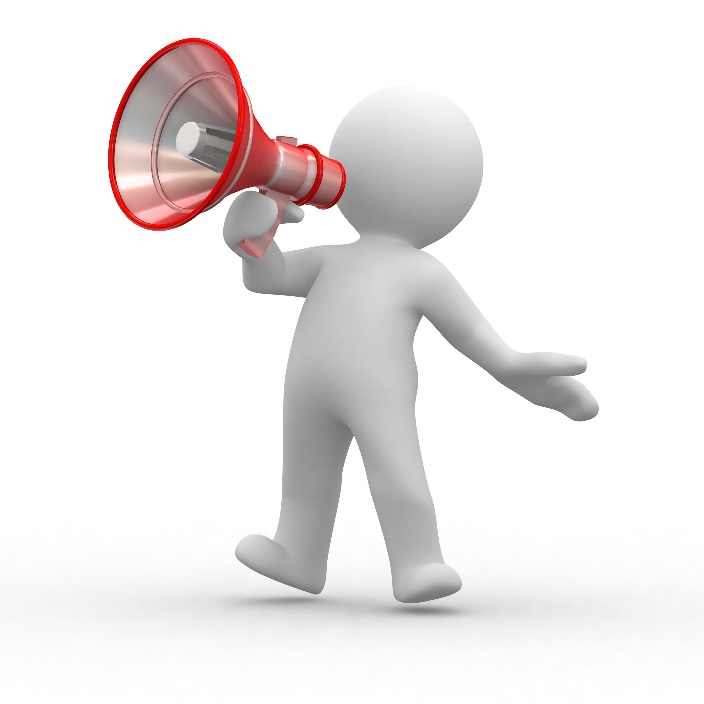